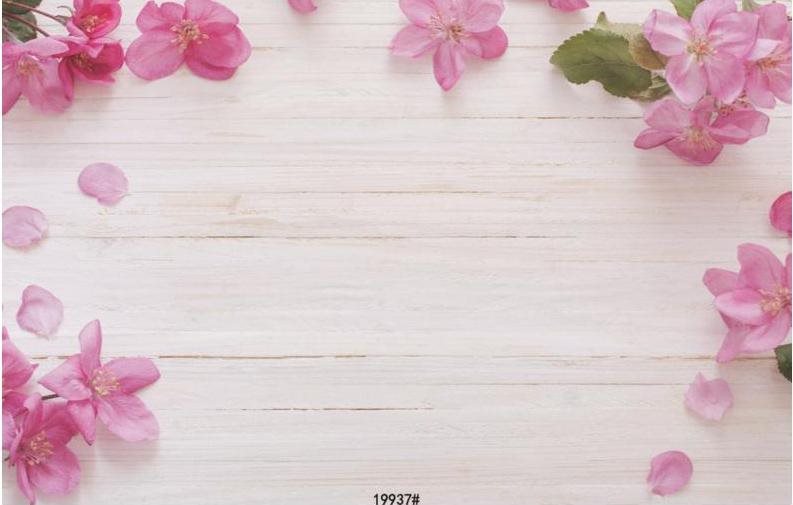 Tạo hình với trái cây
Trò chơi: Nối hình nhanh
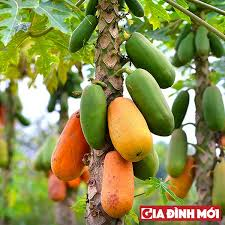 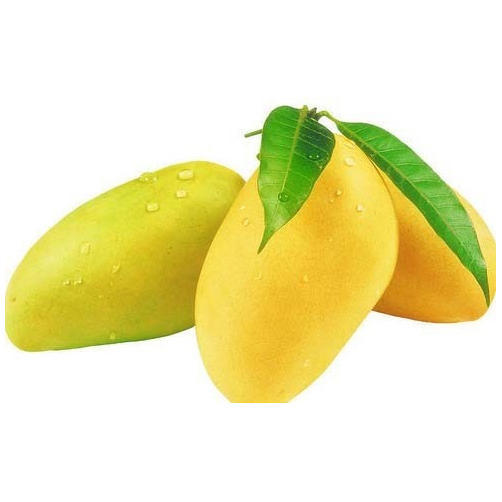 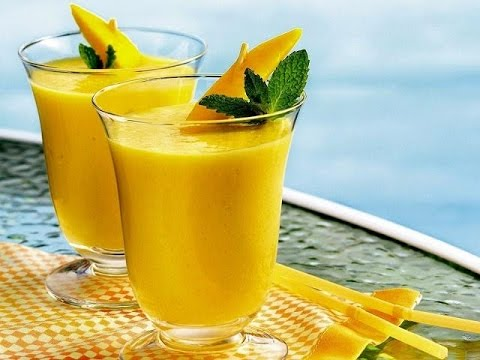 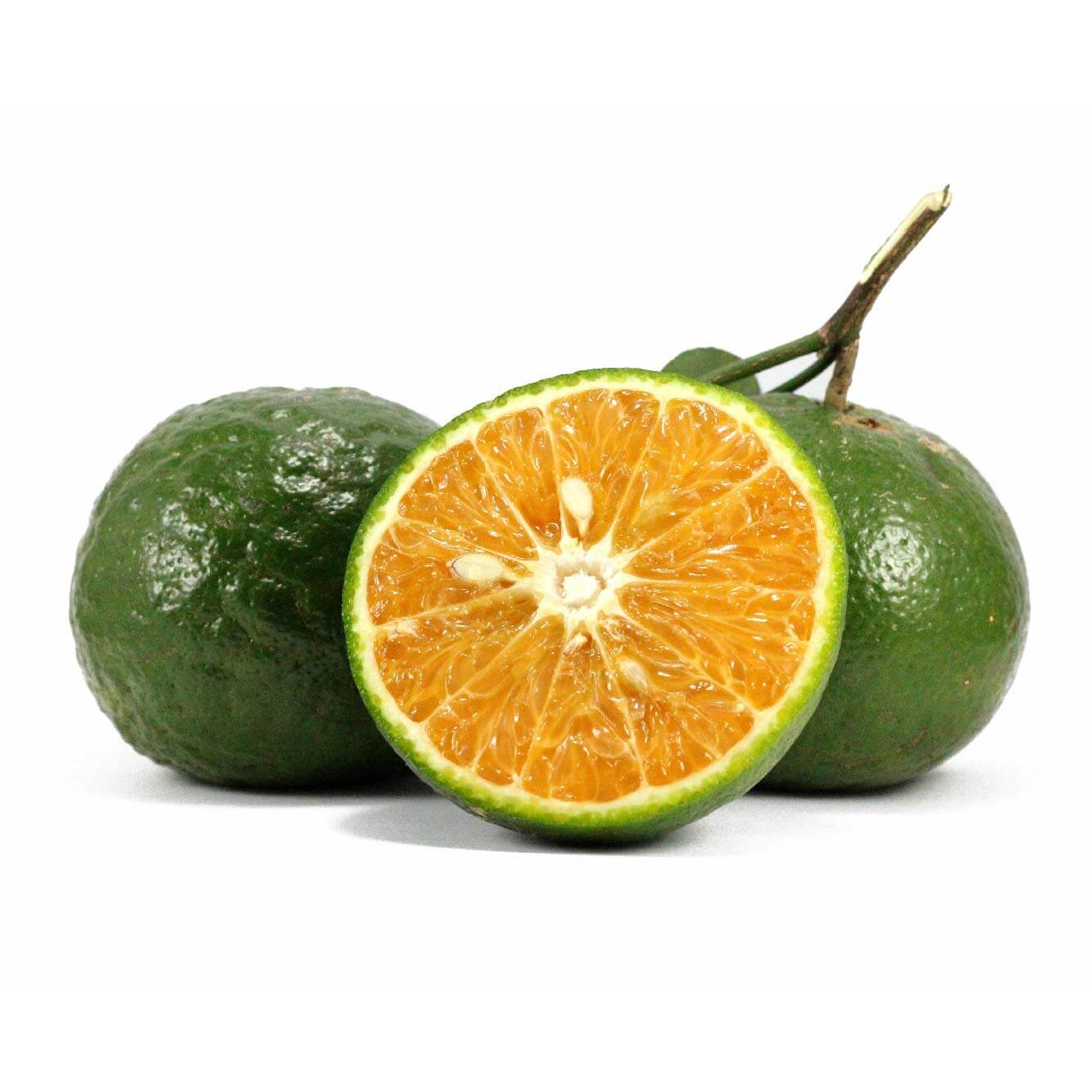 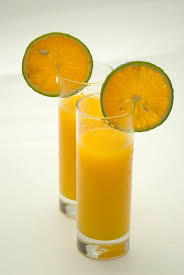 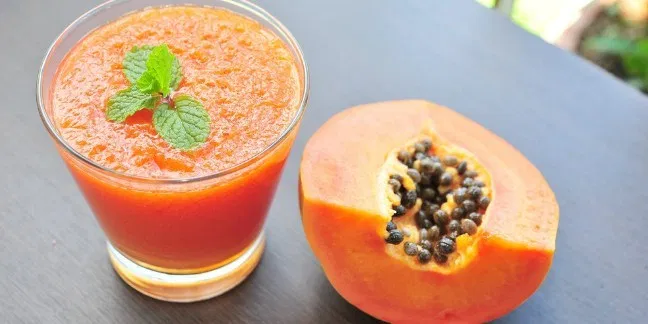 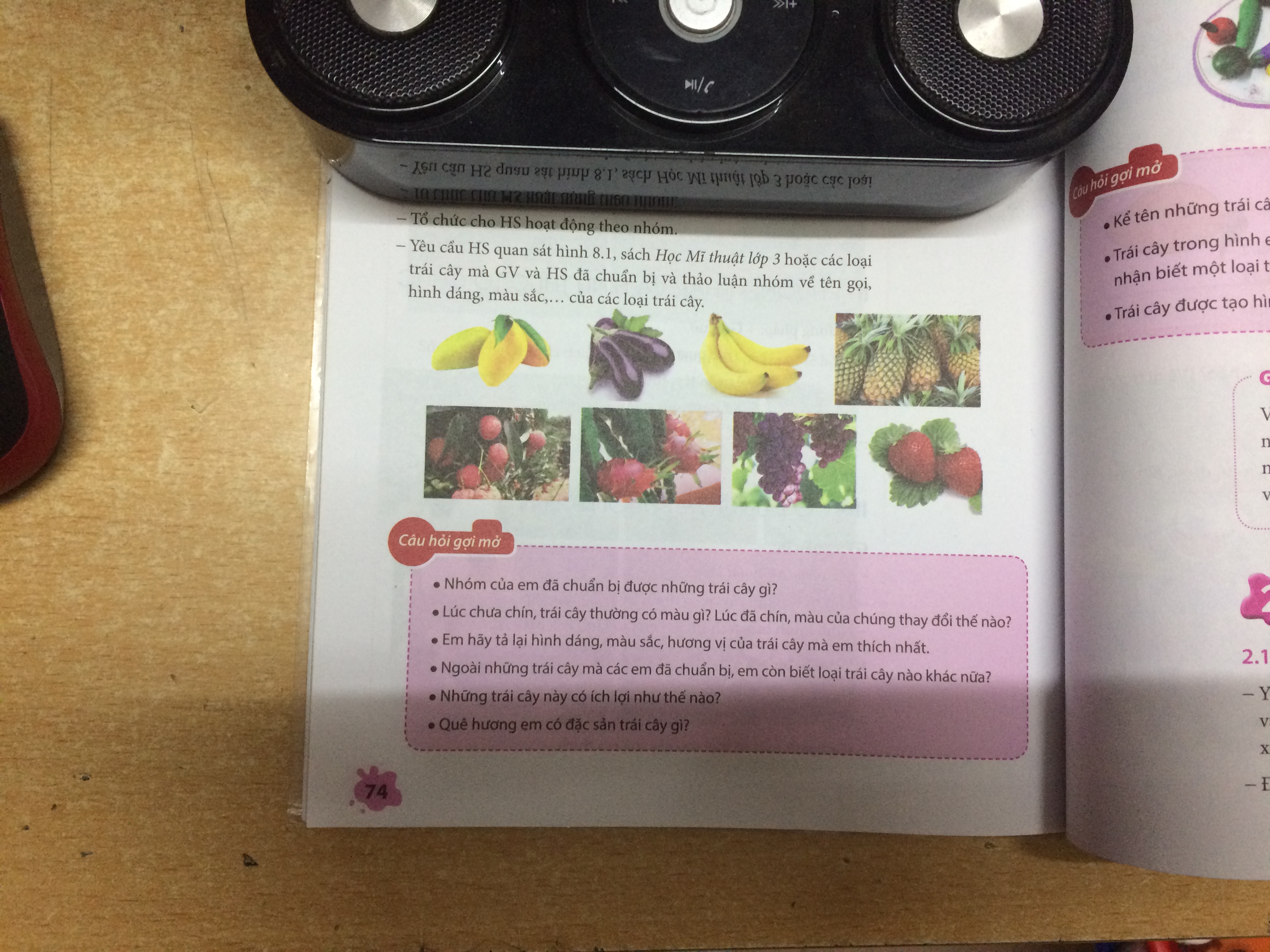 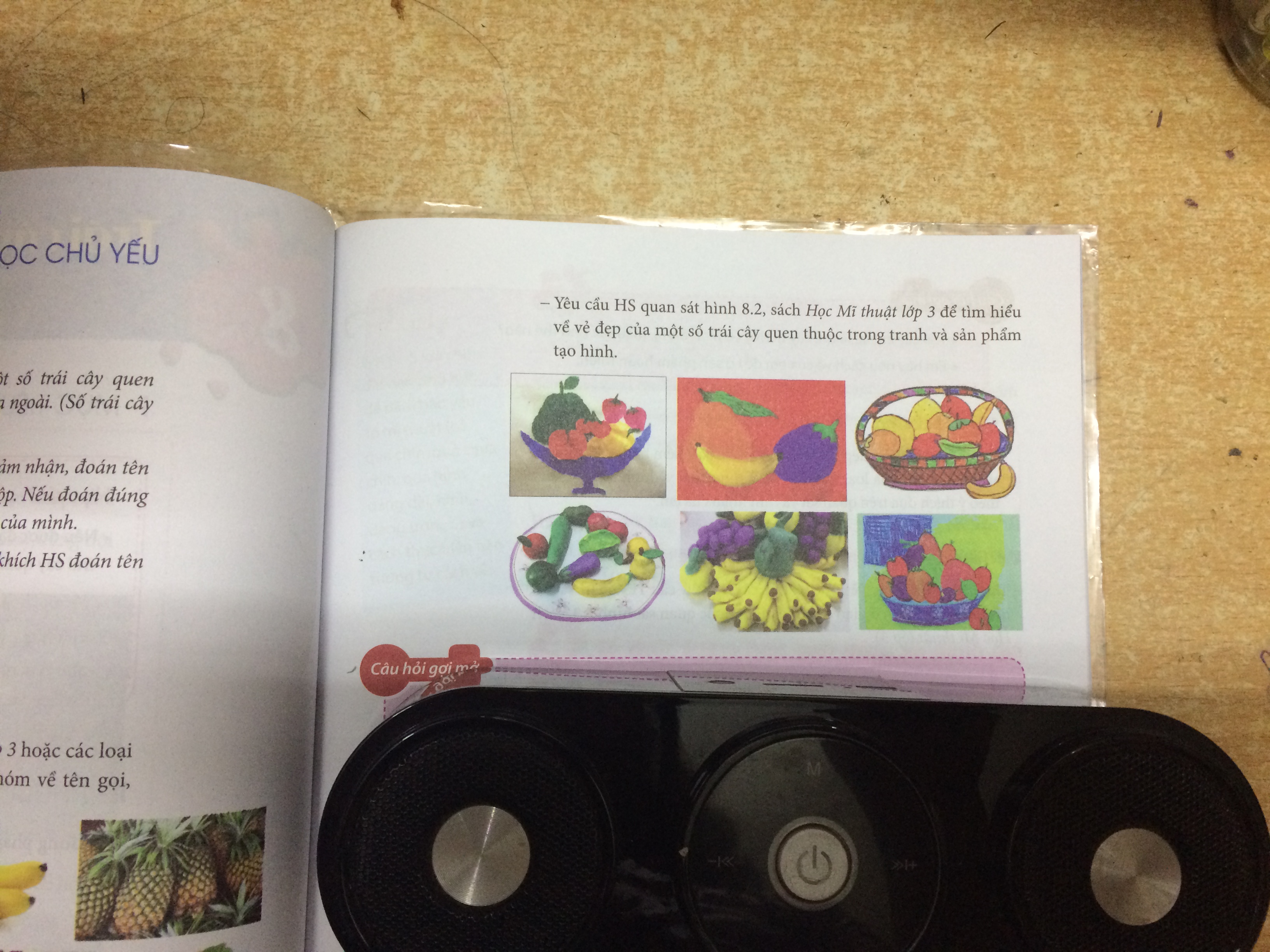 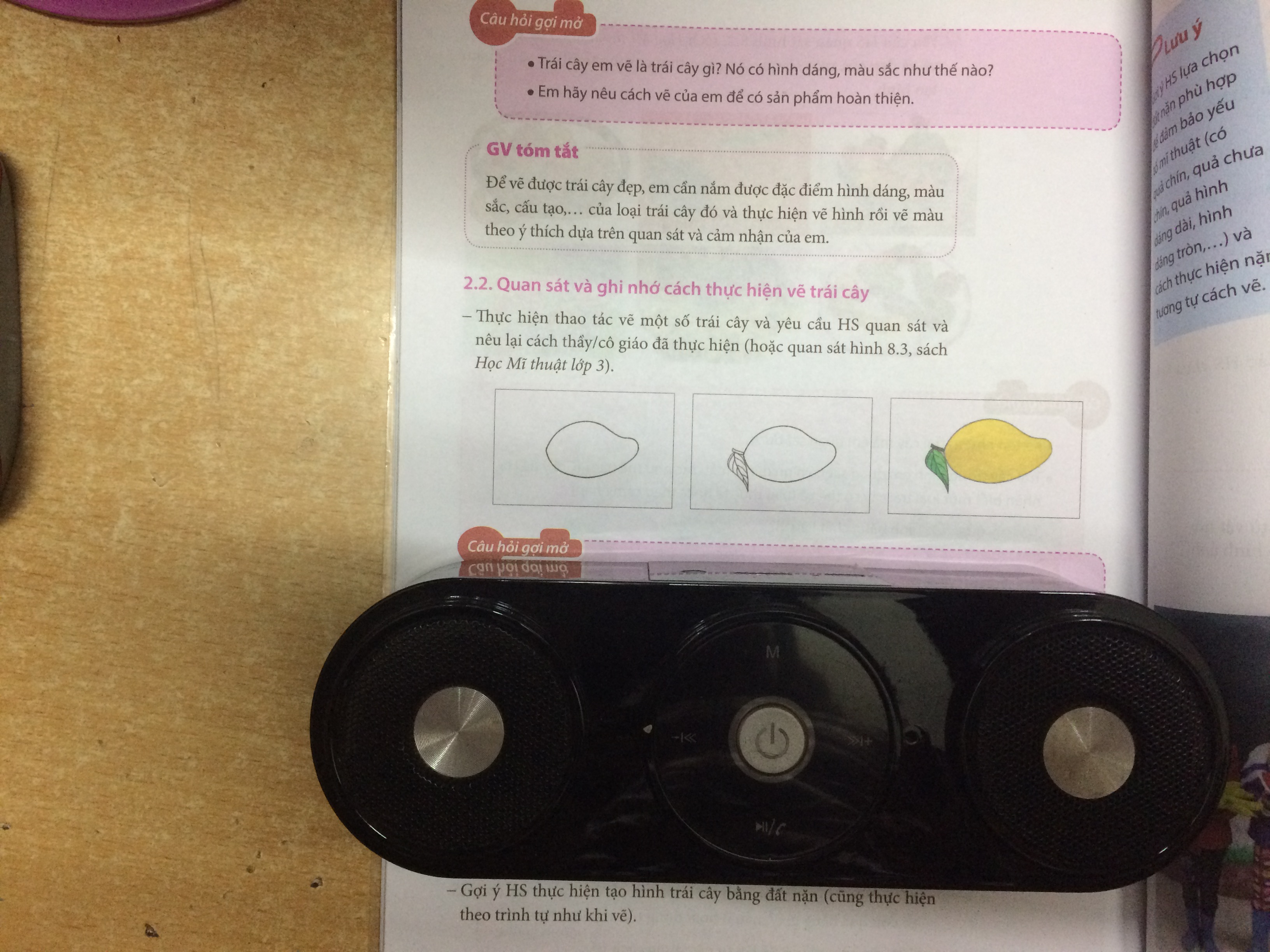 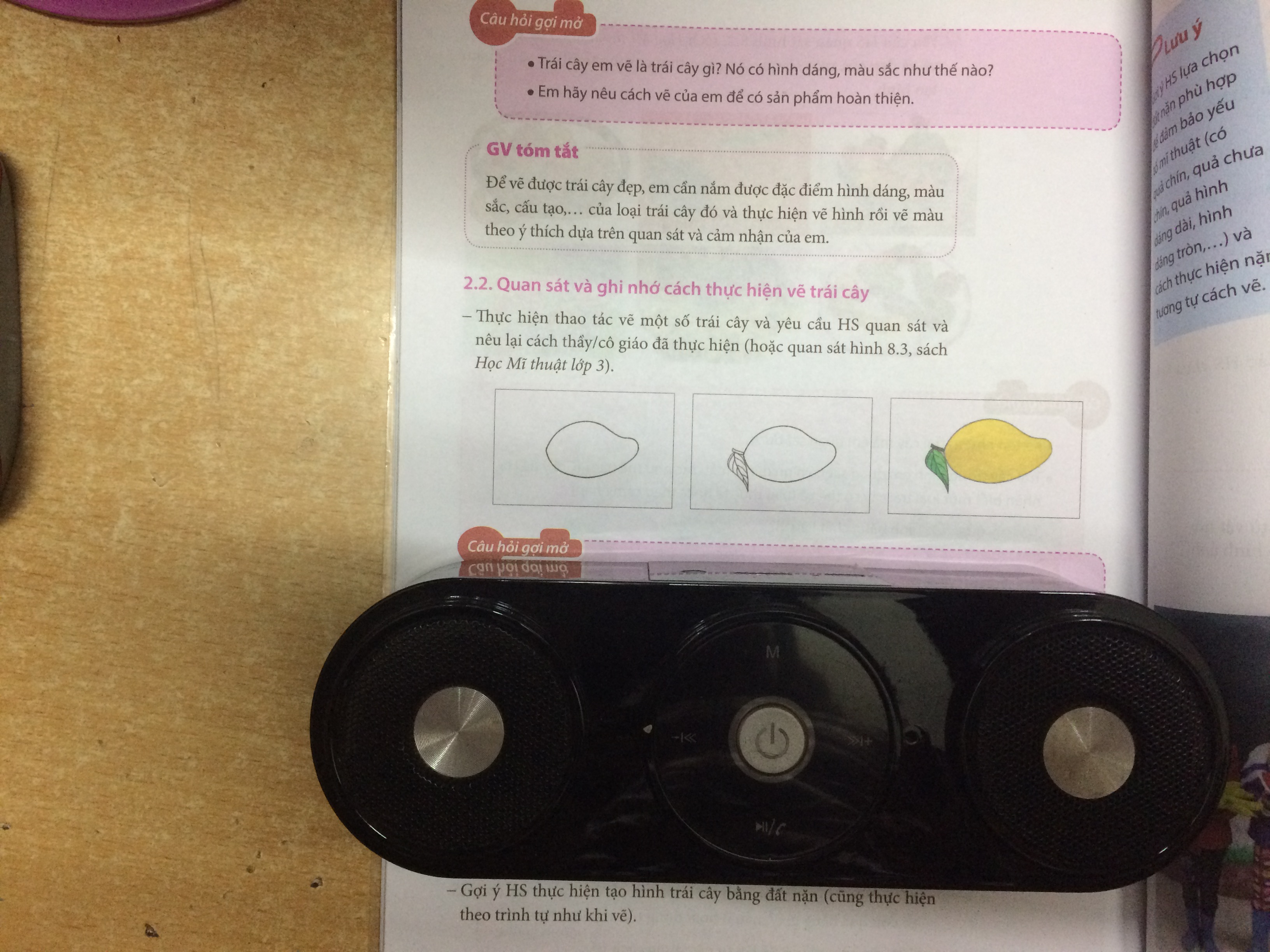 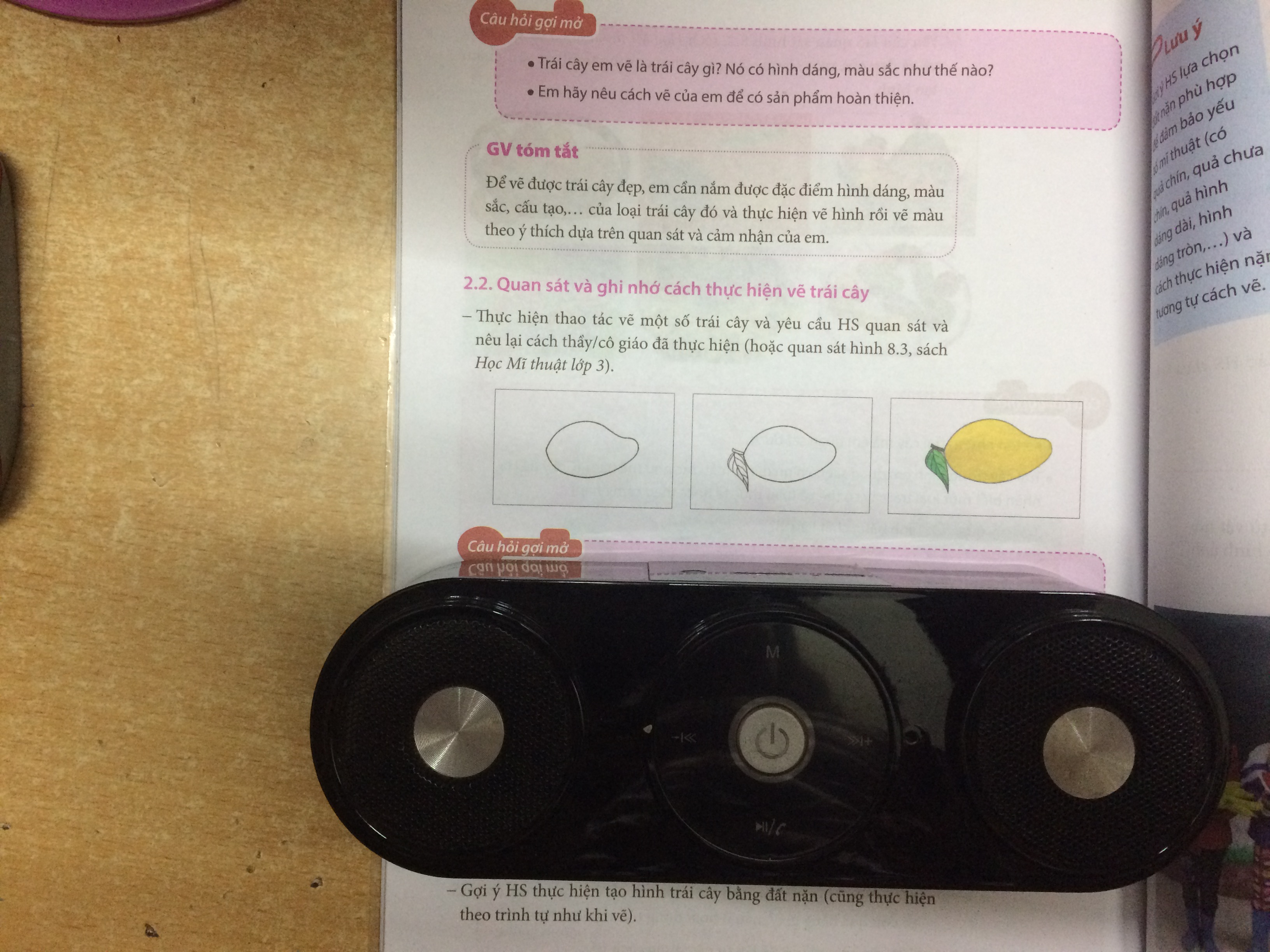 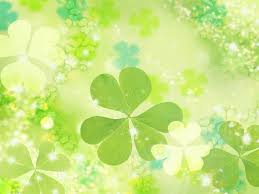 Thực hành